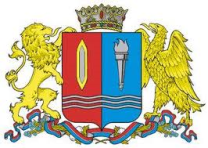 Департамент образования и науки Ивановской области
О проведении конкурса на присуждение  премий лучшим учителям за достижения в педагогической деятельности 
в 2024 году
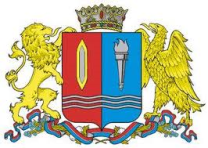 Департамент образования и науки  Ивановской области
Указ Президента Российской Федерации от 28.11.2018 №679 
 «О премиях лучшим учителям за достижения в педагогической деятельности»
Премии в размере 200 000 рублей
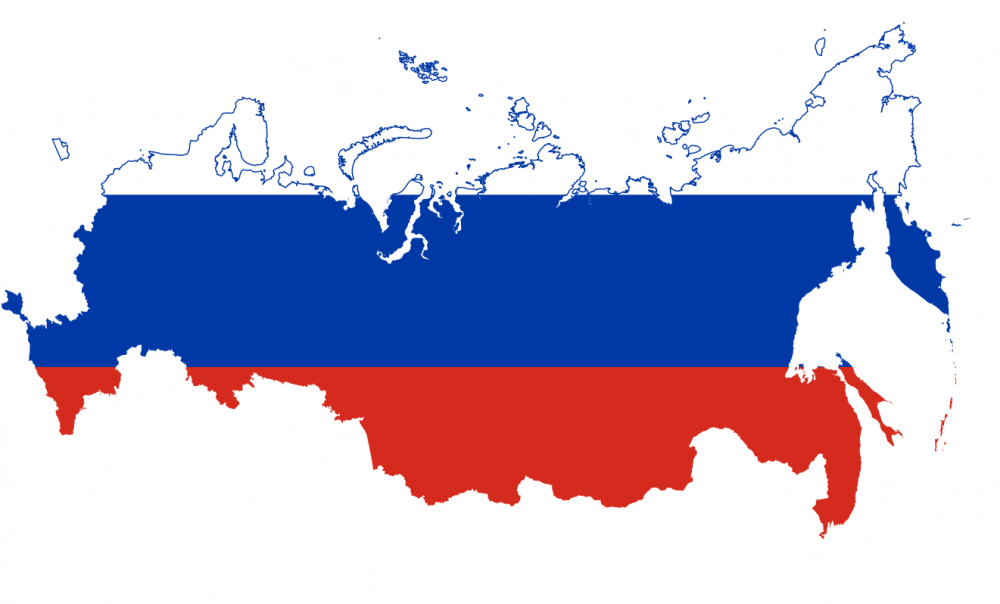 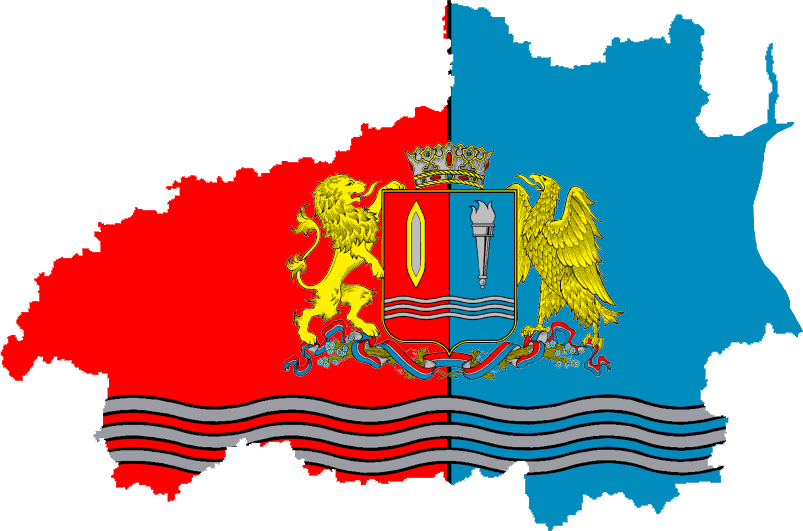 1 250 педагогов
7 педагогов
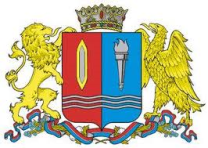 Департамент образования и науки Ивановской области
Правила проведения конкурса на присуждение премий
Постановление Правительства Российской Федерации от 29.12.2018 №1739 
     «О мерах по реализации Указа Президента Российской Федерации от 28 ноября 2018 г. N 679 «О премиях лучшим учителям за достижения в педагогической деятельности» и признании утратившим силу Постановления Правительства Российской Федерации от 20 мая 2017 г. N 606»
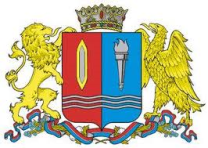 Департамент образования и науки Ивановской области
Правила проведения конкурса на присуждение  премий
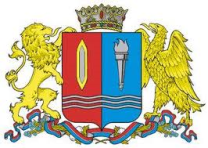 Департамент образования и науки Ивановской области
Правила проведения конкурса на присуждение  премий
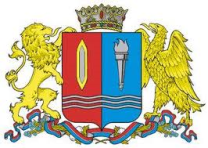 Департамент образования и науки Ивановской области
Порядок проведения конкурса на присуждение премий
Приказ Департамента образования Ивановской области от 27.03.2019 № 411-о
     «О порядке проведения конкурса на присуждение премий лучшим учителям за достижения в педагогической деятельности в Ивановской области»
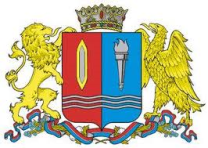 Департамент образования и науки Ивановской области
Состав региональной конкурсной комиссии
Руководители образовательных организаций

Представители профессиональных объединений  работодателей

Представители общественных объединений, осуществляющих свою деятельность в сфере образования

Родительская общественность
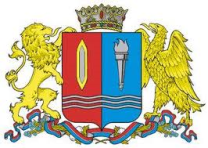 Департамент образования и науки Ивановской области
Условия участия в конкурсе
Наличие у учителя собственной методической разработки по преподаваемому предмету, имеющей положительное заключение по итогам апробации в профессиональном сообществе
Высокие (с позитивной динамикой за последние три года) результаты учебных достижений обучающихся
Высокие результаты внеурочной деятельности обучающихся по учебному предмету
Создание учителем условий для адресной работы с различными категориями обучающихся
Обеспечение высокого качества организации образовательного процесса на основе эффективного использования учителем различных образовательных технологий, в том числе  дистанционных образовательных технологий или электронного обучения
Непрерывность профессионального развития учителя
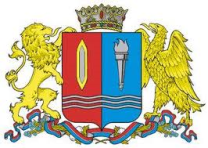 Департамент образования и науки Ивановской области
Сроки проведения конкурса
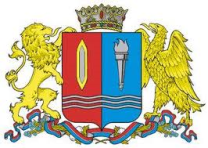 Департамент образования и науки Ивановской области
Сроки проведения конкурса
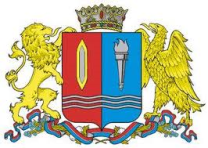 Департамент образования и науки Ивановской области
Документы на участие в конкурсе
Копия решения (выписка из решения) коллегиального органа управления      	образовательной организации о выдвижении учителя на участие в конкурсе
Копия документа (документов) об образовании учителя, заверенная       	руководителем образовательной организации
Копия трудовой книжки учителя, заверенная руководителем 	образовательной организации
Справка о профессиональных достижениях учителя, соответствующих 	условиям участия в конкурсе, заверенная руководителем образовательной 	организации
Информация о публичной презентации результатов педагогической 	деятельности учителя
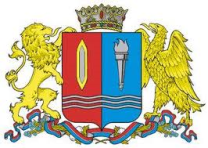 Департамент образования и науки Ивановской области
Документы на  победителя
Справка с места работы: 
                        наименование организации в соответствии с Уставом
                        ФИО как в паспорте
                        должность с указанием предмета
                       общий педагогический стаж, включая стаж на указанном месте работы
Личное заявление печатать, но с оригинальной подписью
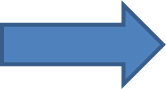 Копия документа, удостоверяющего личность – главный разворот и 
                          страница с пропиской
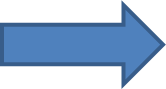 Актуальная версия Устава – копия титульного листа, страницы,  где
                        прописано полное наименование организации
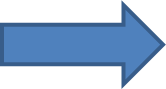 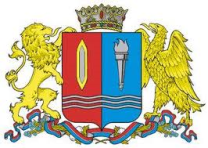 Департамент образования и науки  Ивановской области
Документы на  победителя
Выписка из банка с реквизитами счета для зачислений на карту,  
              заверенная банком
Копия страхового свидетельства обязательного пенсионного
                    страхования
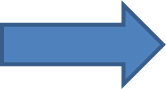 Копия свидетельства о постановке на учет в налоговом органе
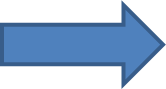 Согласие на обработку персональных данных
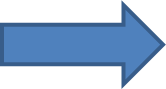